Hitting the Target: Implementing Standards-Based Grading Across Our School
Overview of Presentation
This presentation will briefly go over the following five areas to provide the audience with a better understanding of Standards-based grading and why implementation is important for today’s students.

1.What is standards-based grading?
2.Learning Targets
3.Formative vs. Summative Assessment
4.Grade Book (Traditional vs. Standards-Based Grading)
5.Fundamental Four-Points of Implementation (Buy-In)
Standards-Based Grading
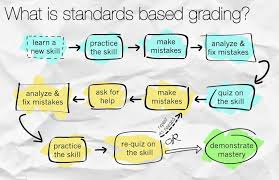 What is Standards-Based Grading
Standards-based grading “involves measuring students’ proficiency on well-defined course objectives” (Tomlinson and McTighe, 2006).

Students have a right to understand the expectations they are to meet, and teachers have a right to understand the parameters within which their instruction takes place –Douglas Reeves

In education, standards-based discusses methods of instruction, assessment, grading, and academic reporting that are based on students demonstrating understanding or mastery of knowledge and skills they are expected to learn as they progress through their education. The point of standards-based learning is to ensure that students are obtaining the knowledge and abilities that are deemed to be vital to success in school, higher learning, professions, and adulthood.
What is SBG??
Standards-based grading (SBG) is a revolution in education with emphases on learning and increased achievement. Often it is combined with other standards-based instruction practices to enhance student engagement and nurture a positive environment. Conventionally teachers stress on teaching, in the effort to deliver knowledge. In SBG, teachers measure student learning, to understand the effectiveness of instruction.
How it works
Standards-based grading breaks down the topic into smaller “learning targets,” instead of a student earning a single grade on the subject matter. Each target is a teachable concept that should be mastered by the end of the unit. Throughout the unit, student learning on each target is documented. Teachers track student progress, give appropriate feedback, and adapt instruction to meet student needs. Grading is centered on demonstration of mastery. Students attempt standards-aligned activities (projects, worksheets, quizzes, essays, presentations, etc.). Teachers then assess the student output. Then, teachers must determine the appropriate mastery level that was demonstrated.
Why SBG??? Seven Reasons
There are seven solid reasons for replacing point-based grades with a standards-based system.

Reason 1: Grades Should Have Meaning

Reason 2: We Need to Challenge the Status Quo

Reason 3: We Can Control Grading Practices
Seven Reasons (Continued)
Reason 4: Standards-Based Grading Reduces Meaningless Paperwork 

Reason 5: It Helps Teachers Adjust Instruction

Reason 6: It Teaches What Quality Looks Like

Reason 7: It’s a Launchpad to Other Reforms
LEARNING TARGETS AND THEIR IMPORTANCE TO FORMATIVE ASSESSMENTS AND STUDENT-UNDERSTANDING.
Integral to standards- based grading is the incorporation of learning targets into a teacher’s lesson planning methodology.  Used with regards to formative assessments and formative learning, learning targets foster a positive transfer of information.  Learning is targeted in one context, but can be acquired in another context too.  Learning targets are a description of what the student is going to learn by the end of the day’s lesson.  It is written and stated in language the student can understand.  Depending upon the unit plan, one of the four types of learning targets could be utilized:
Knowledge Targets
All fact-based objectives;  Knowledge Targets deal with definitions, dates, and names.
Ex. I can define due process.
Reasoning Targets
Any target that relates to what students can do with what they know and learn:  arguments, judgements, comparisons and justifications.

Ex. I can compare different types of torts
Skill Targets
These are targets that guide students to demonstrate their understanding:   speeches, designs, demonstrations and practices (math).

Ex. I can design a Project Based Learning PowerPoint.
Product Targets
Just about anything the students can make to show their learning:  presentations, projects, multi-media presentations.  These learning targets may be more detailed and have more guidelines.
Ex. I can write a reflection paper based on this PBL (with rubric)
The Four Step Framework
Using learning targets may follow a Four-Step Framework.  This framework usually is used in conjunction with unit plans and unit plans may possibly be shared with students.  The Four-Step Framework follows this dynamic:
Step 1
Explain the learning target in student-friendly language that is developmentally appropriate.  Step 1 is usually associated with Knowledge Targets.
Step 2
Describe the performance of understanding perhaps by saying “ We will show that we can do this by…”.  Skill Targets are usually used in Step 2.
Step 3
Describe to the students what they will need to look for in their understanding.  Here, students may use an “I can…” statement that will state how well they are learning the content.  Skill Targets are used here or perhaps Product Targets if the unit plan calls for showing understanding by creating a presentation or a more detailed model.
Step 4
Make it relevant and meaningful to students.  The teacher might say “It is important for us to be able to…”.  This relates to Reasoning Targets.
Clearly Defined Targets
The clearer the Learning Target is, the greater students’ perceptions were they could meet the target.  Regarding formative assessments, the targets help teachers feed information back to students and students benefit from the self-reflective nature of formative assessments.  This process helps ensure there are no surprises to learning which leads to greater student clarity and eliminates any foggy learning.
Formative vs Summative
“When the cook tastes the soup, that’s formative assessment; when the customer tastes the soup, that’s summative assessment.”								Paul Black
Educators are often tasked with providing assessments to their students. As such, the question then is which one is applicable? What’s the difference? Why it matters?
The Difference
Formative assessment is a shared experience between the teacher and student whereby both are progressing towards a common goal of achieving the learning objective. 
It is a continuous drive in finding ways to close the gaps while at the same time helping students to be self-reliant and independent thinkers in the learning process.
The Difference (continued)
In other words, helping students identify their strength and weaknesses. As such, teachers utilize various methods to aid students such as proving in-class discussions, think-pair share, use of graphic organizers, weekly quizzes, homework assignments, surveys, observations, self-reflections, student-teacher conferences, exit slips, or student feedback. 
The goal is to help students learn. “It’s the making of the soup! (and how well they follow the recipe). It’s the process involved in the learning.
Why it Matters
Teachers need to know if students are grasping the concepts. ‘Its important student grows as a learner. This can be accomplished by encouraging student to self- assess their own skills and knowledge retention, and by giving clear instructions and feedback.” (Nicole, D.J. and Macfarlane-Dick, D, 2006).
Why it Matters
“If you say you don’t have time for assessment, you assume that the teaching is more important than the learning.”										                         Grant Wiggins
Why it Matters
Summative assessment on the other hand, involves evaluation of work and focuses on the final product. (the soup). 
“It’s the assessment that takes place after the learning has been completed and provides information and feedback that sums up the teaching and learning process.”
Summative Assessments
Summative assessment are the graded pieces of work from the student.  
Teacher use of summative assessments can include: “end of term or semester exams, unit or chapter tests, benchmarks which measure mastery of a standard, state assessments, a project that uses a rubric to evaluate a final project, summative assessment apps and software such as Quizlet, BrainPOP or tv Bubbler just to name a few.”
Summative Assessments
Teachers want to know if students are appropriate for specific lessons. There must be a formal assessment to determine if students are learning and achieving at the end of instruction.  Also, summative assessment informs teachers if students are performing well through various stages and sheds light on whether they will do well on end-of -year summative tests.
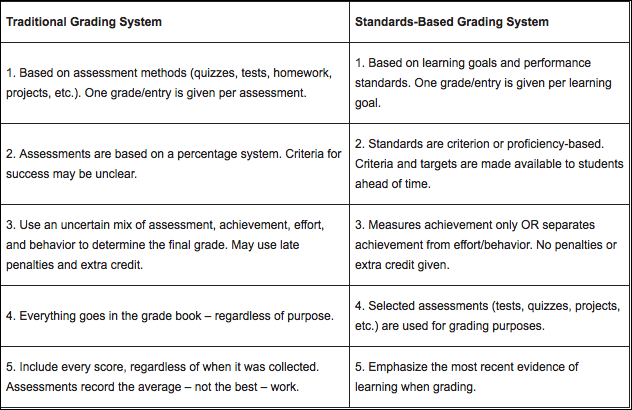 The Shift
How do we shift perceptions???
Standards Based Gradebook
So, everyone wants to know why standards based grading. What is it going to do for my classroom?
Here is the Why!
1.	Easier grading with grades that have real meaning
2.	Easier parent explanation
3.	Grades indicate what the student knows- exactly
4.	Reduces paper work- teachers only grade select work samples- this allows a clear view of where the students are from formative assessments which include homework
Learning targets and objectives are the same thing by definition and are used interchangeably.
Talking Points
The standards-based grade book gives a wealth of information to help you, the teacher, adjust instruction.
Students and parents can see much more information about their learning. If you remember the example chart, in the traditional grade book, Amanda would assume she is in great shape, but standards-based grading reveals that she has not mastered a crucial concept.
Gifted and talented students can be truly challenged in a standards-based classroom because if they show early mastery of fundamental skills and concepts, they can then concentrate on more challenging work that is at higher levels of Bloom's taxonomy or that seeks connections among objectives.
Students who struggle can continue to retest and use alternate assessments until they show proficiency, and they are not penalized for needing extended time. I guide students with special needs to modify their work and, if needed, develop different ways of demonstrating that they've met their proficiency goals. Their working styles can be easily accommodated in this system because modified assignments and assessments require no special adjustments in the grade book. The grade book simply shows where they are in meeting the standards, without reference to how they are demonstrating their learning or what modifications needed to be made.
After all are we not interested in what the students can DO?
In conclusion
On a personal level my reporting work with special education students and English language learners goes much more smoothly because all the modification needed is already built into what I do. 
“If we base our grades on standards rather than attendance, behavior, or extra credit (which often has nothing to do with course objectives), we can actually help students grapple with the idea of quality and walk away with a higher degree of self-sufficiency. We can and should report information about student performance in areas like attendance and effort, but we can report it separately from academic achievement (O'Connor, 2007; Tomlinson & McTighe, 2006).”
Resources and Research
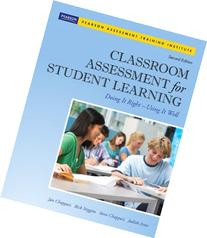 References
Brookhart, Susan M. (2006). Formative assessment strategies for every classroom. Alexandria, Virginia: Association for Supervision and Curriculum Development.
Brookhart, Susan M. (2009). Exploring formative assessment. Alexandria, Virginia: Association for Supervision and Curriculum Development.
Brookhart, S., & D'Arcangelo, M. (2008). The power of formative assessment to advance learning. Alexandria, Virginia: Association for Supervision and Curriculum Development.
Chappuis, J. (2005). Helping students understand assessment. Educational Leadership, 63(3), 39-43.
Clark County School District-Assessments & Accountability and Educational Testing Services (ETS). (2007). Using QualityAssessments to Target Instruction.
References
Laboratory's School Improvement Research Series Web site: http://www.nwrel.org/scpd/sirs/6/cu11.html
Covey, S. R. (2004). The 7 Habits of Highly Effective People. New York City: Free Press.
Dougherty, E. (2012). Assignments matter:  making the connections that help students meet standards (Vol. FY 12-1.)  Alexandria, VA, USA, ASCD. 
Dueck, M. (2014). Grading smarter not harder:  assessment strategies that motivate kids and help them learn  (Vol. FY14-8A).  Alexandria:  ASCD. 
Duncan, A., Kryza, K., & Stephens, S. J. (2007). Inspiring Middle and Secondary Learners: HonoringDifferences and Creating Community Through Differentiating Instructional Practices. Thousand Oaks, CA: Corwin Press.
Marzano, R. J., Pickering, D. J., & Pollock, J. E. (2001). Classroom instruction that works: Research-based strategies for increasing student achievement. Alexandria, VA: Association for Supervision and Curriculum Development.
References
Stiggins, R. , Arter, J., Chappuis, J., & Chappuis, S. (2006). Classroom Assessment for Student Learning: Doing It Right, Using It Well. Princeton, New Jersey: Educational Testing Services.
Themes & Essential Questions Framing Inquiry & Promoting Critical Thinking. (2004). Retrieved September 23, 2009,from www.greece.k12.ny.us/instruction/ela/6-12/essential%20questions/Index.htm
Westerberg, T. (2009). Becoming a great high school: 6 strategies and 1 attitude that make a difference. Alexandria,Virginia: Association for Supervision and Curriculum Development.
Wiggins, G. & McTighe, J. (2005). Understanding by Design. Association for Supervision & Curriculum Development:Alexandria, VA.